FIP + Fuel Adder 
VS 
Coal Prices



ERCOT

RCWG
Jan 23, 2018
Price Comparison
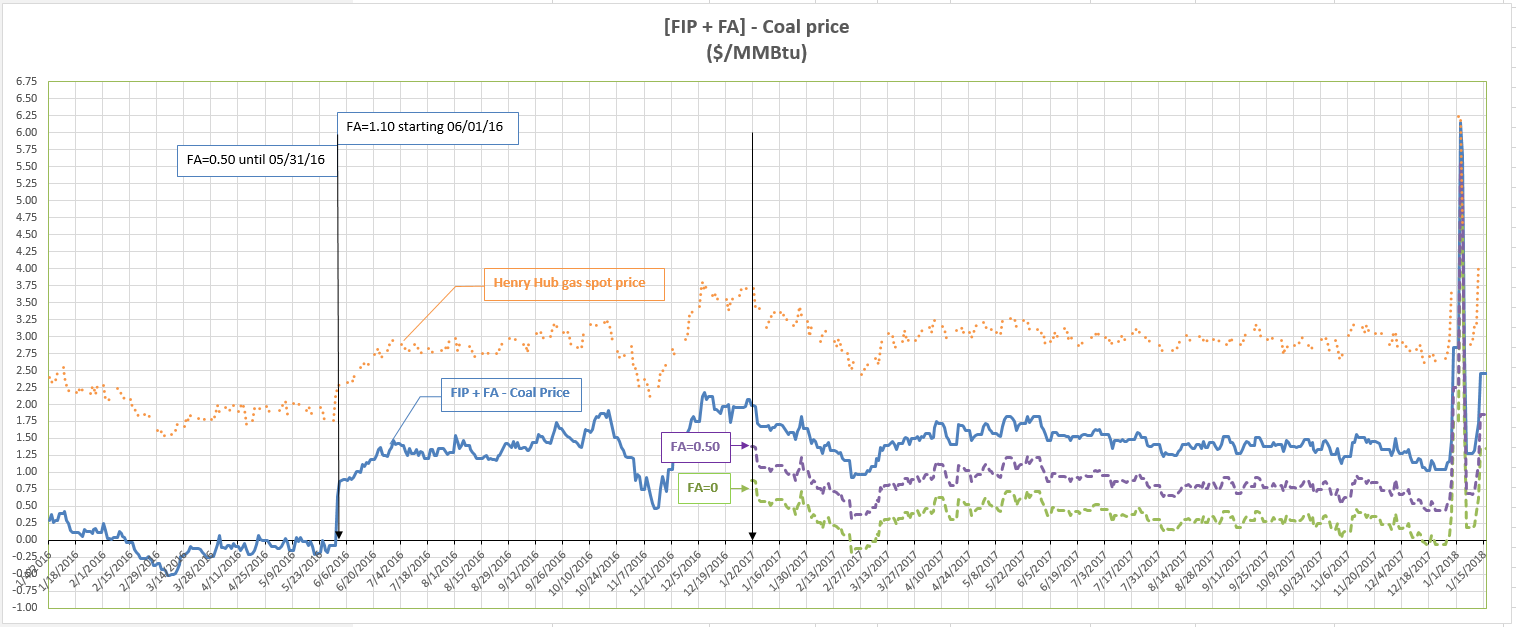 Notes: FA refers to the fuel adder for Coal&Lignite plants
           Coal price refers to coal 8800 delivered
           Henry Hub gas spot price is used as a proxy for FIP
2